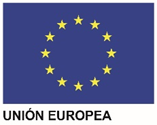 PROYECTO
“xxxxxxx”





Este proyecto ha sido cofinanciado por el Fondo Europeo de Desarrollo Regional (FEDER) para el periodo 2014/2020 con el objetivo de reforzar la investigación, el desarrollo tecnológico y la innovación mediante el fomento de las inversiones de empresas extranjeras en actividades de I+D .



FONDO EUROPEO DE DESARROLLO REGIONAL 	  Una manera de hacer Europa